Muography of 1949 fault in La Palma,Canary Islands, Spain
Seigo Miyamoto1*,
 J. Barrancos2,3, C. Bozza7, L. Consiglio4, C. De Sio7, G. Padilla2,3, P. Hernández2,3,5, R. Nishiyama1, E. Padrón2,3, C. Sirignano6, S. M. Stellacci7, H. Tanaka1, V. Tioukov4
Earthquake Research Institute, The University of Tokyo1, Instituto Tecnológico y de Energías Renovables (ITER)2, Instituto Volcanológico de Canarias (INVOLCAN)3, Department of Physics of the University of Napoli4, Agencia Insular de Energía de Tenerife (AIET)5, Dipartimento di Fisica e Astronomia, Galileo Galilei, University of Padova & INFN6, Department of Physics of the University of Salerno7
1
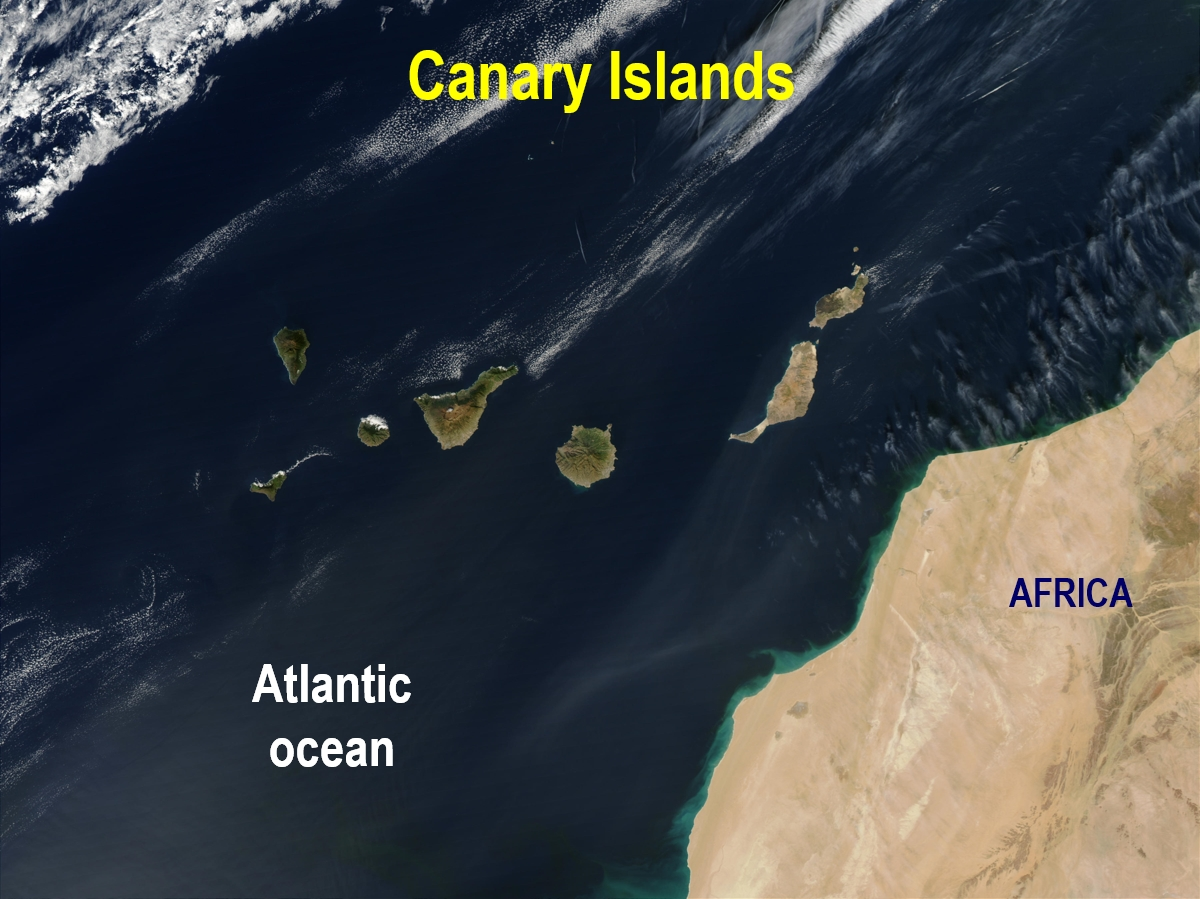 Canary Islands
AFRICA
Atlantic
ocean
2
[Speaker Notes: The Canary Islands are located west off northwestern Africa. The islands were created by hot spot volcanism. El Hierro is the youngest volcanic island in the whole archipelago whose volcanic activity started about 1 Ma ago, and is located in the western end.]
Landslide by large-scale mountain collapse is ordinary for volcanoes
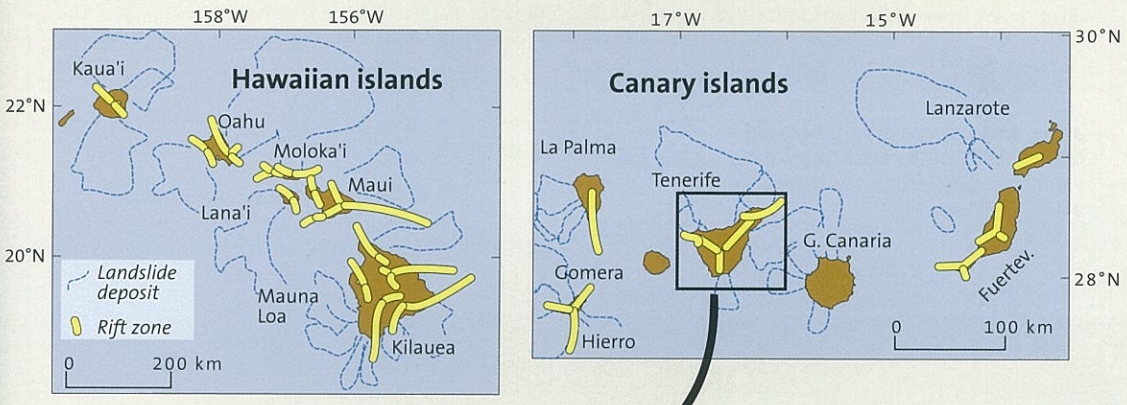 3
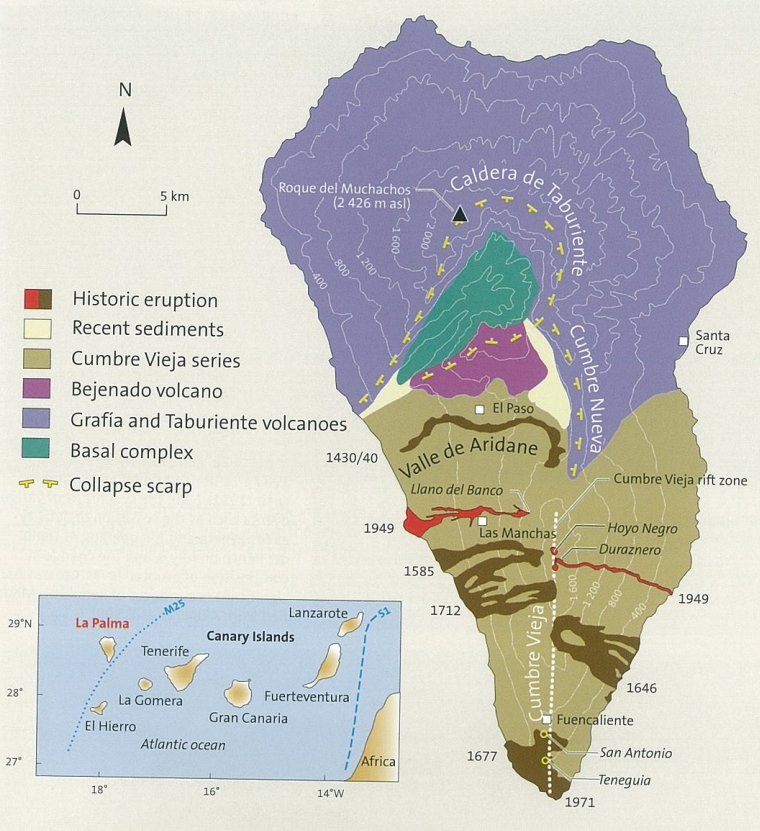 4
1949 fault
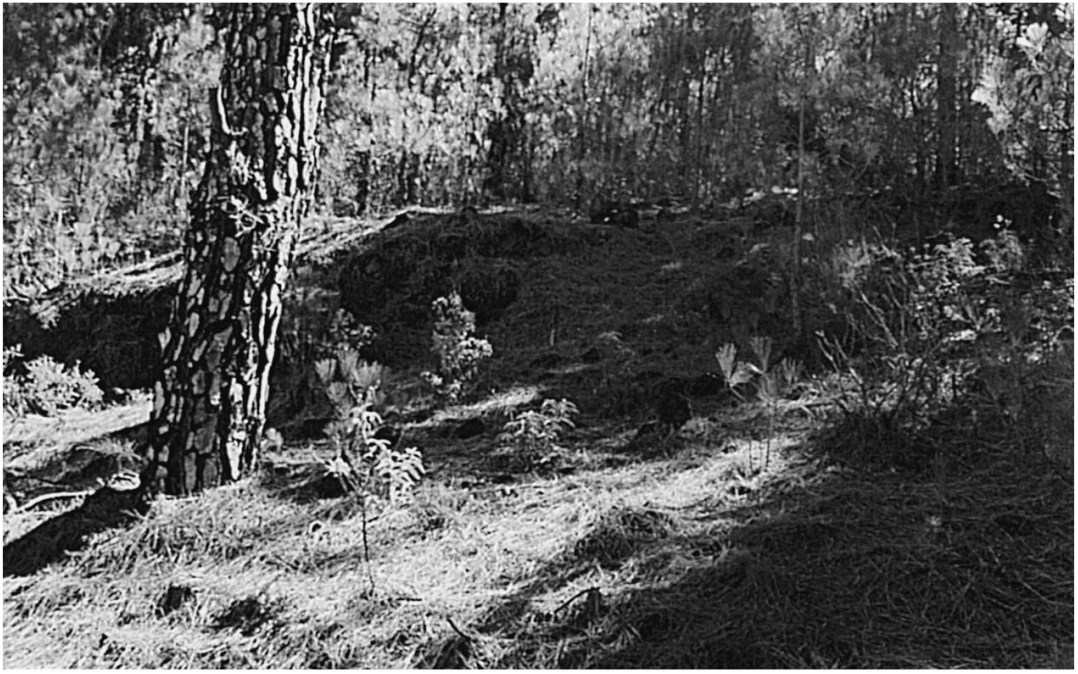 5
1949 fault
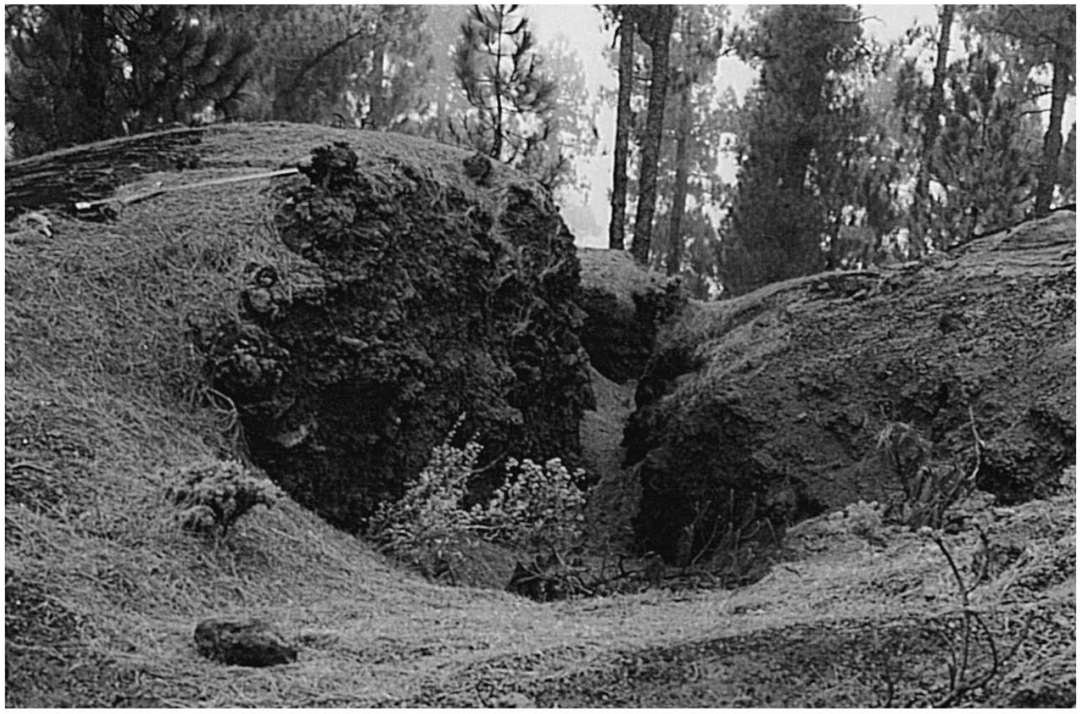 6
1949 fault
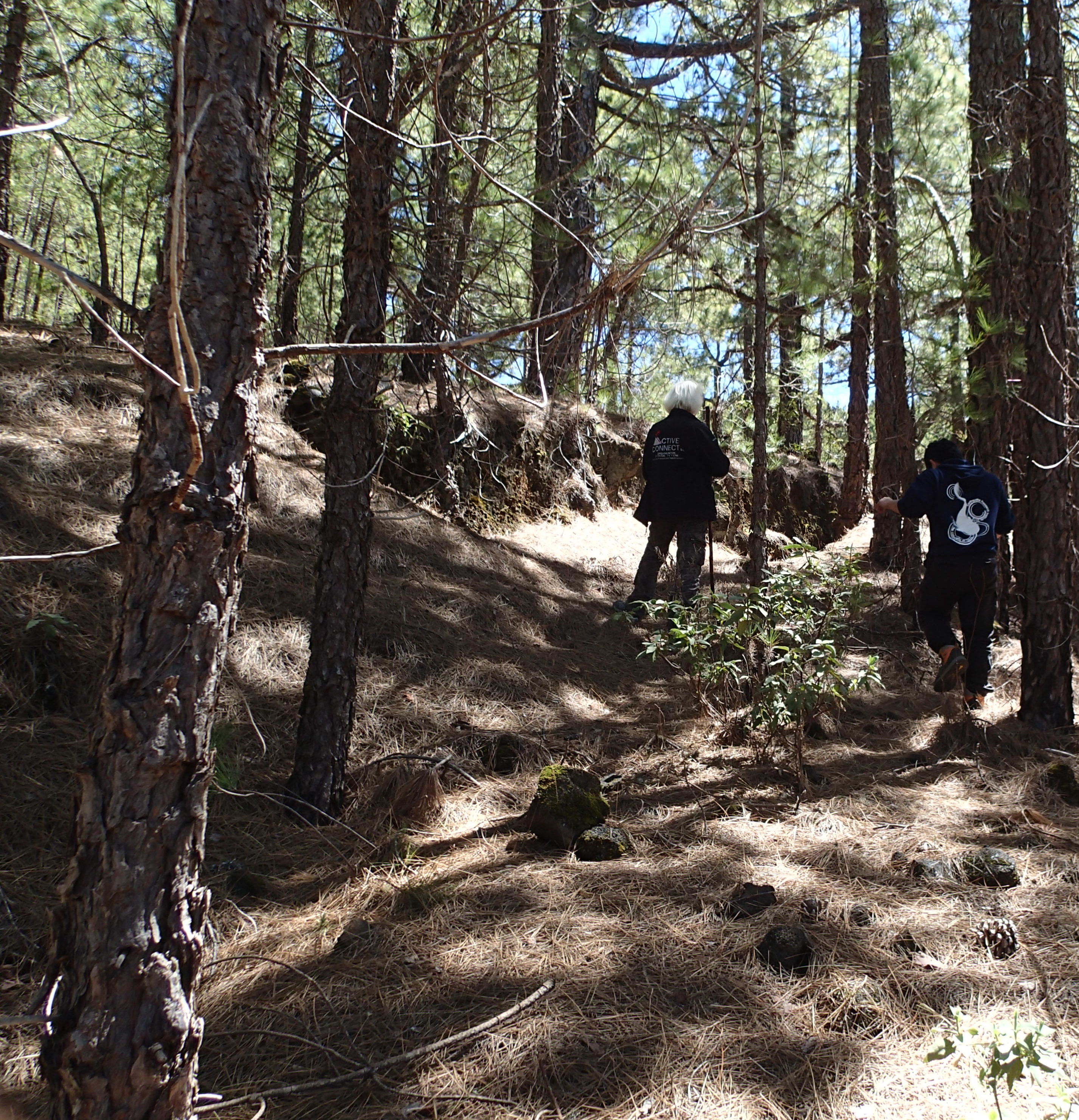 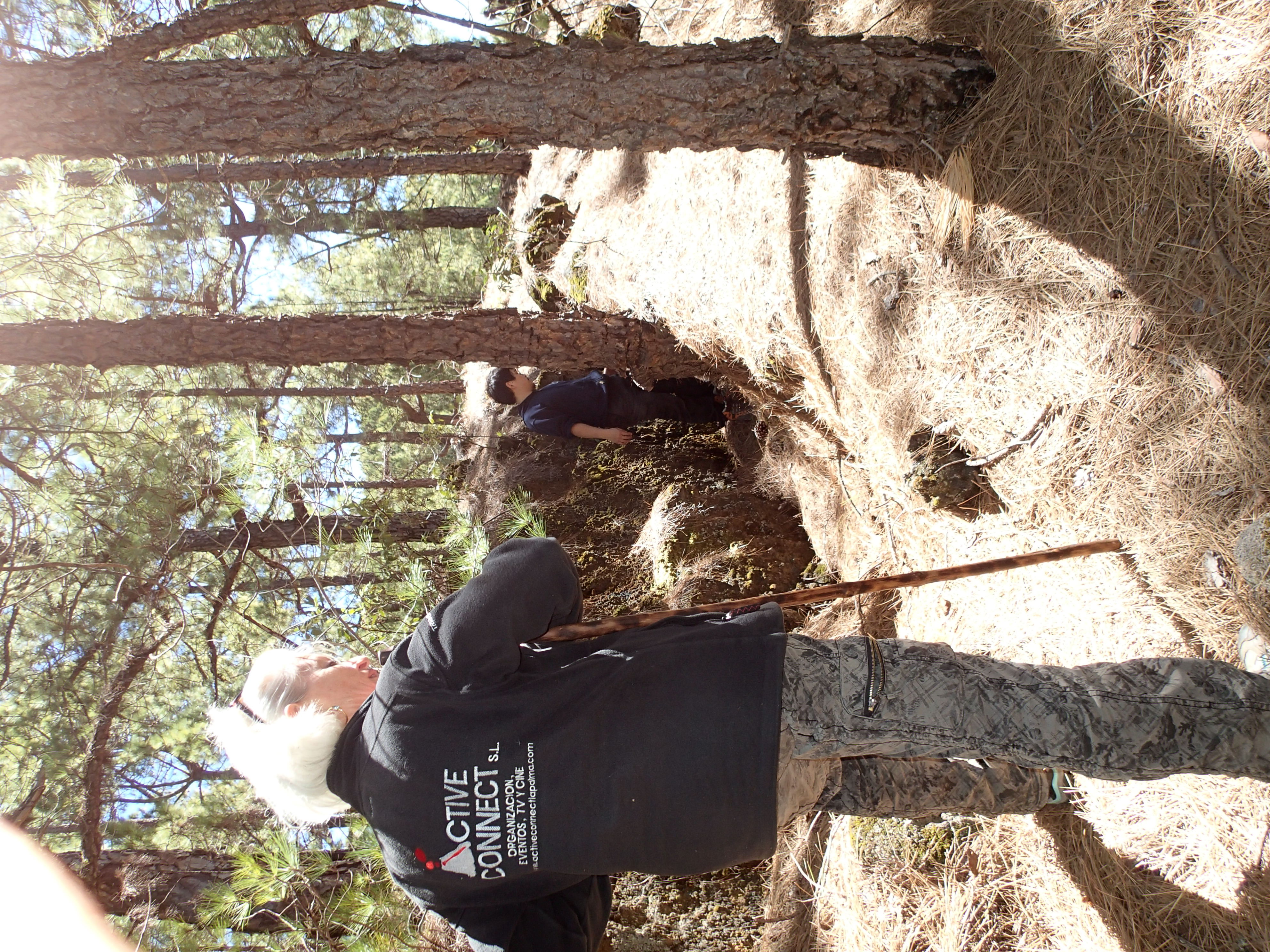 7
Story of large-scale land collapse
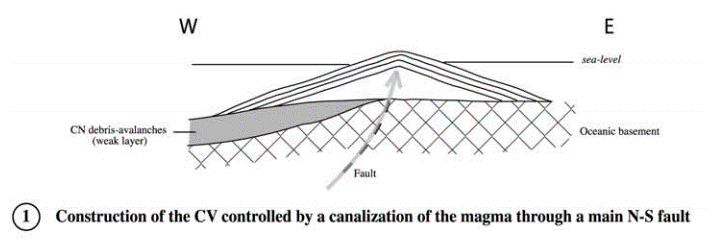 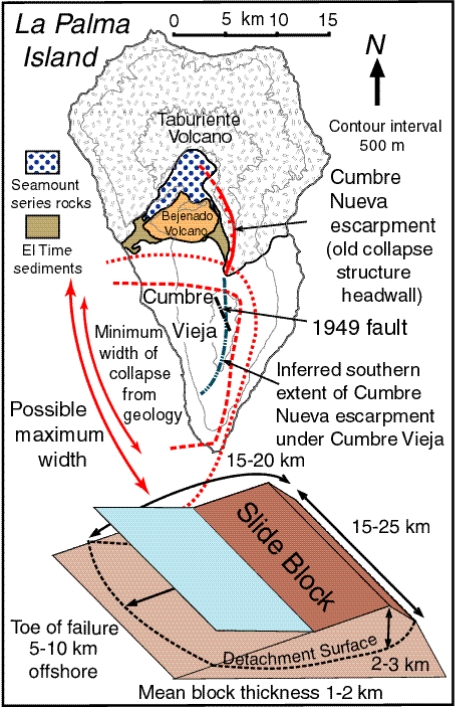 PROJECTS
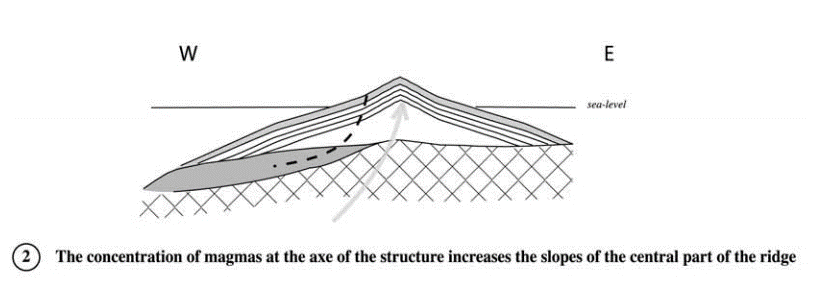 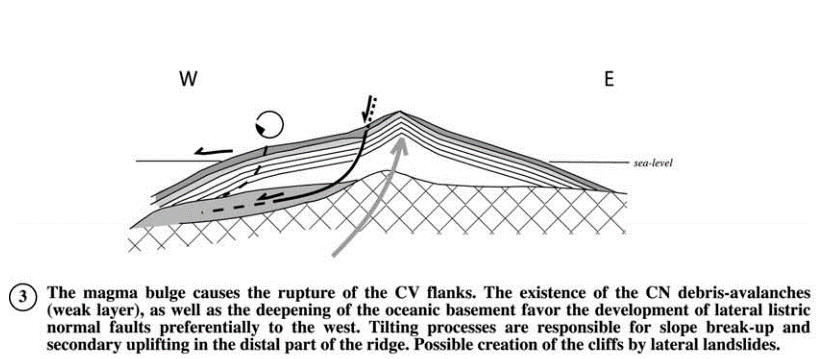 8
Day et al., 1999 , Day and Ward, 2001
大規模な地滑り大津波？
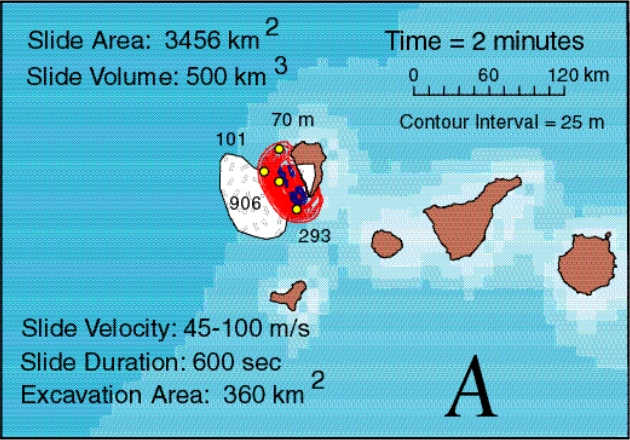 進行中
9
大規模な地滑り大津波？
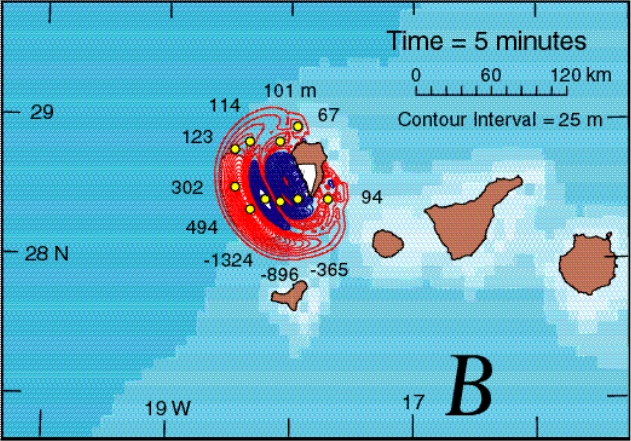 進行中
10
大規模な地滑り大津波？
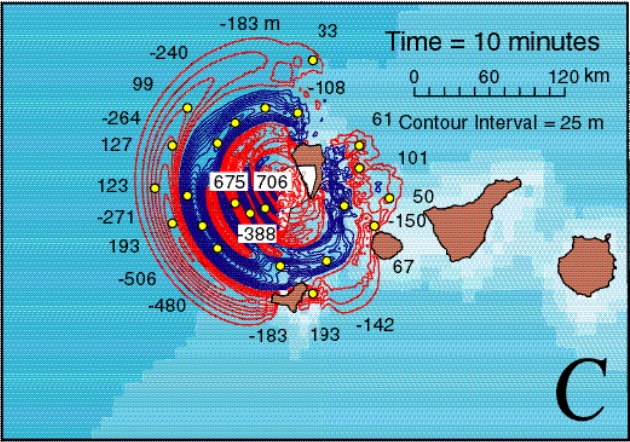 進行中
11
大規模な地滑り大津波？
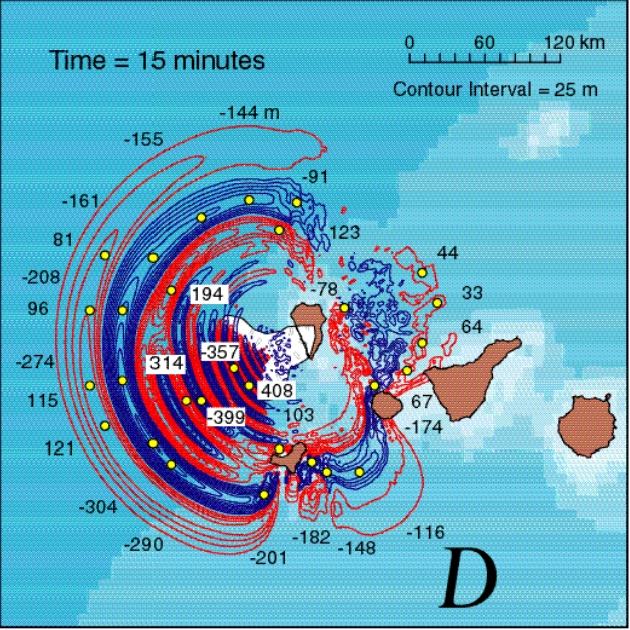 進行中
12
大規模な地滑り大津波？
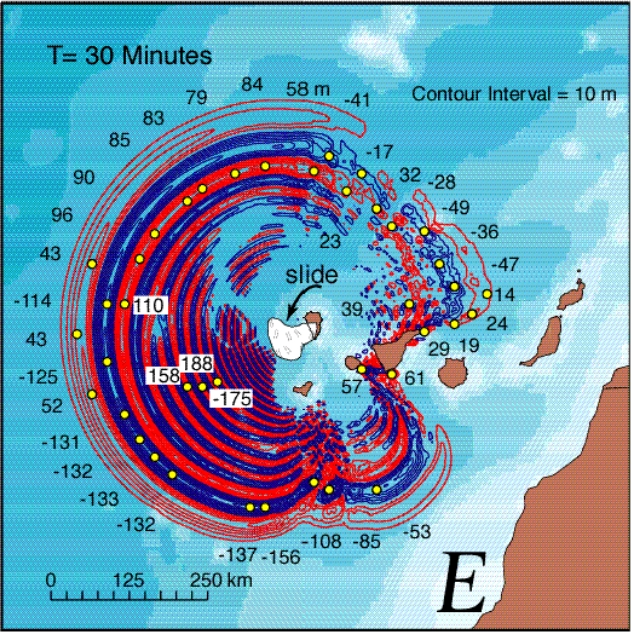 進行中
13
大規模な地滑り大津波？
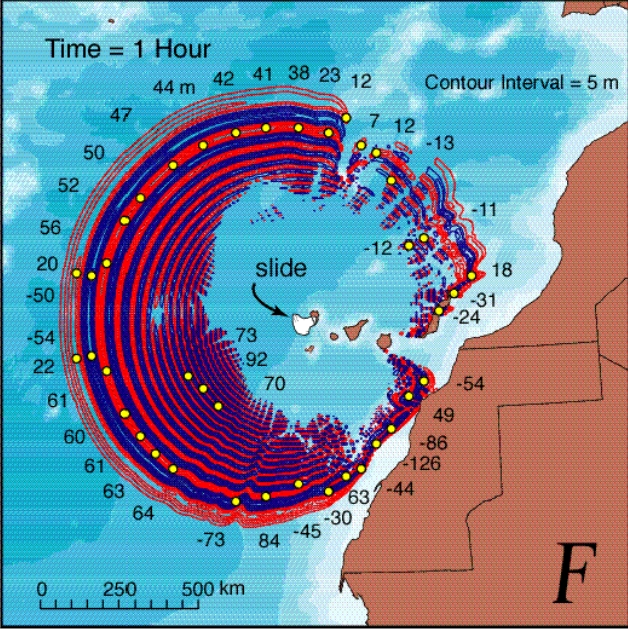 進行中
14
大規模な地滑り大津波？
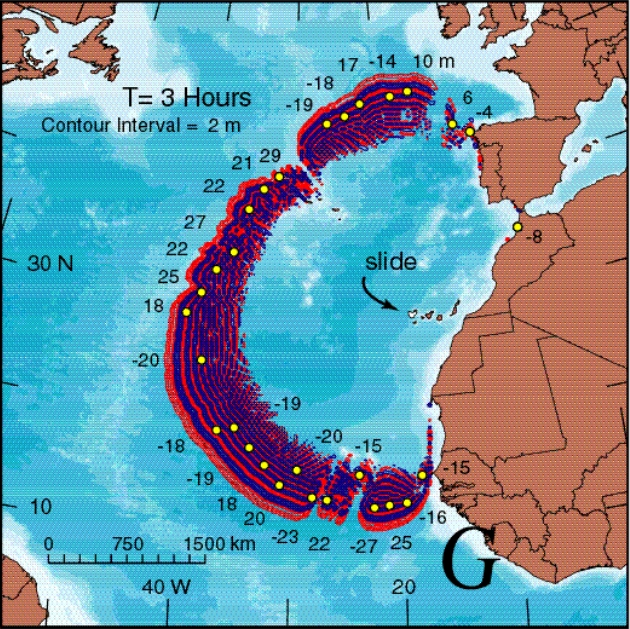 進行中
15
大規模な地滑り大津波？
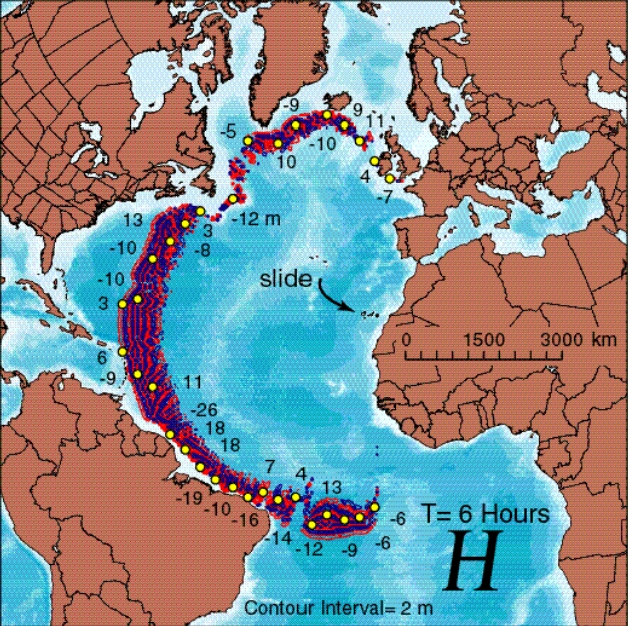 進行中
16
大規模な地滑り大津波？
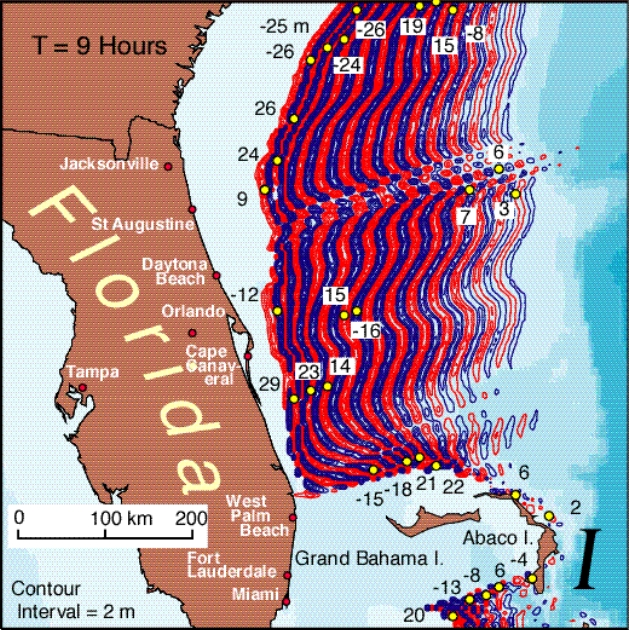 進行中
17
Motivations
It is significant to investigate this fault by not only geological approach, but also any other geophysical exploration.
 
Does the deep fault really exist in the subsurface along the 1949 fault line ?

If exists, to what depth does the crushing zone extend ?

How does it vary with depth ?

If not exist, we should show which parameter region we searched.
18
Seismic fault detection at Itoigawa, Japan, (Tanaka et al. 2011)
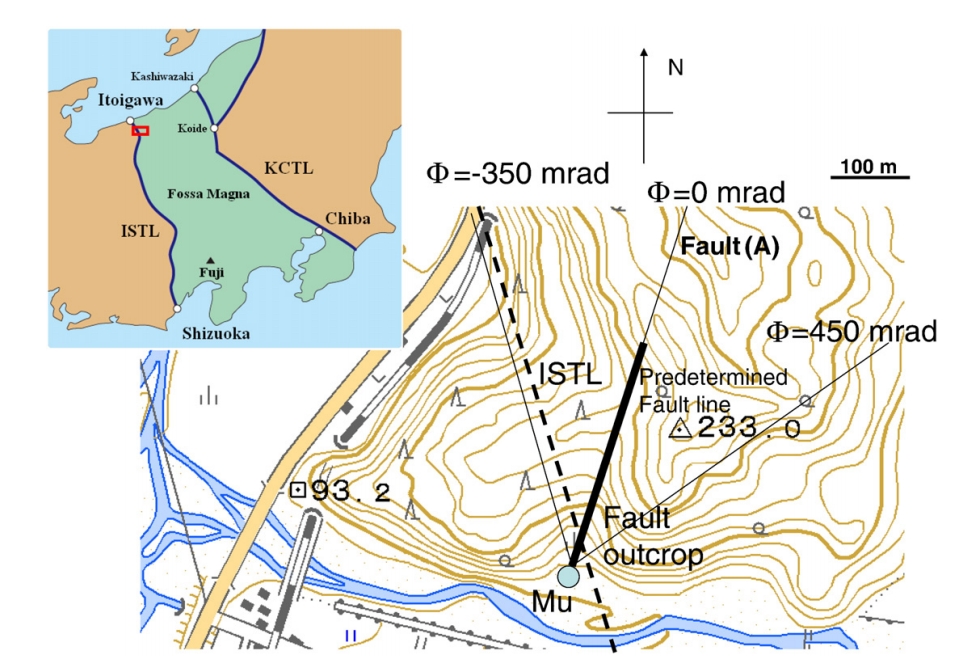 19
Seismic fault detection at Itoigawa, Japan, (Tanaka et al. 2011)
side view
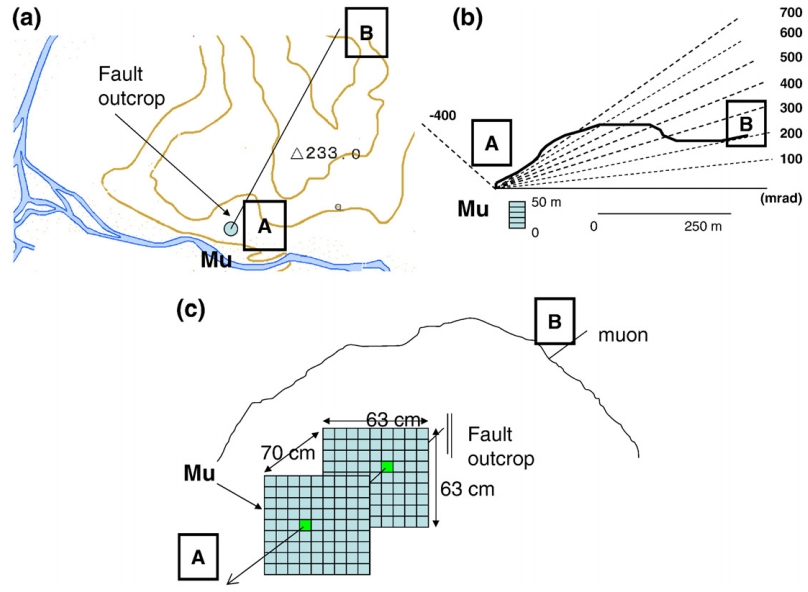 Top view
Front view
20
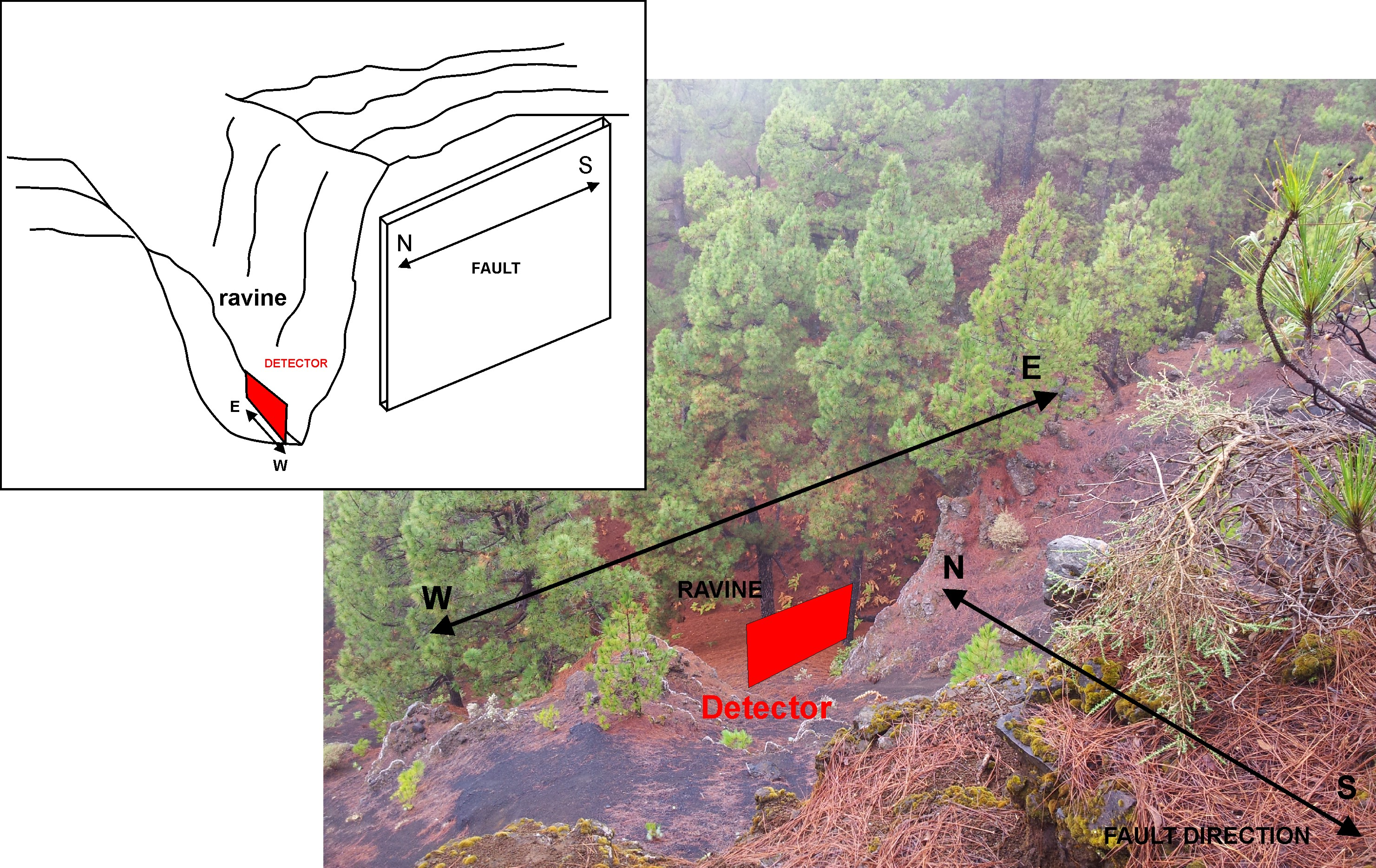 21
Side View
North
South
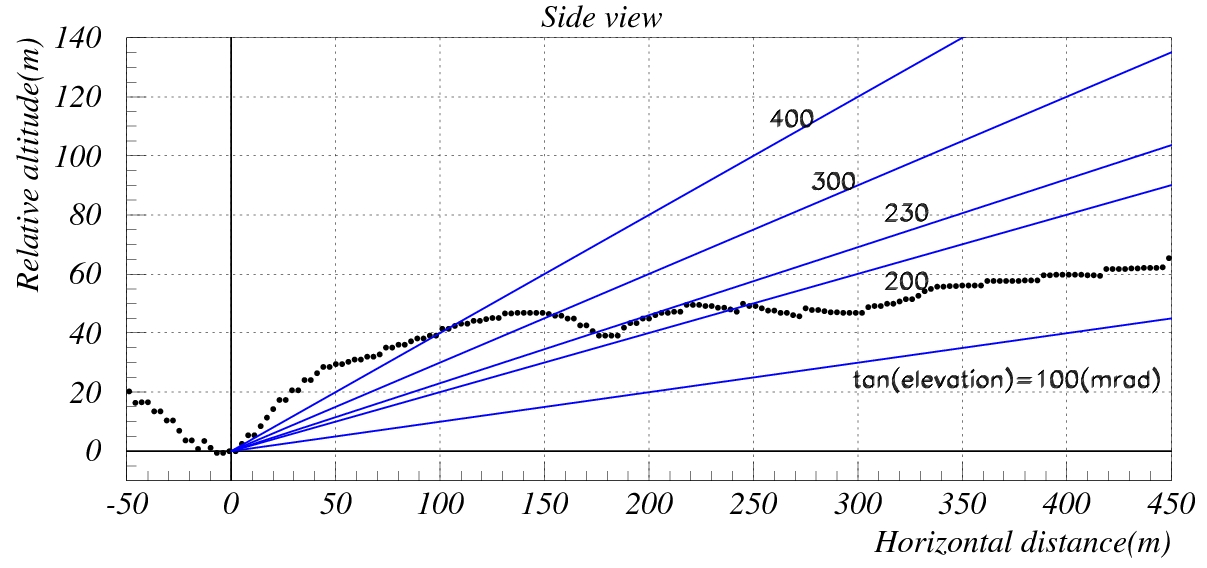 22
Expected width of crushing plane
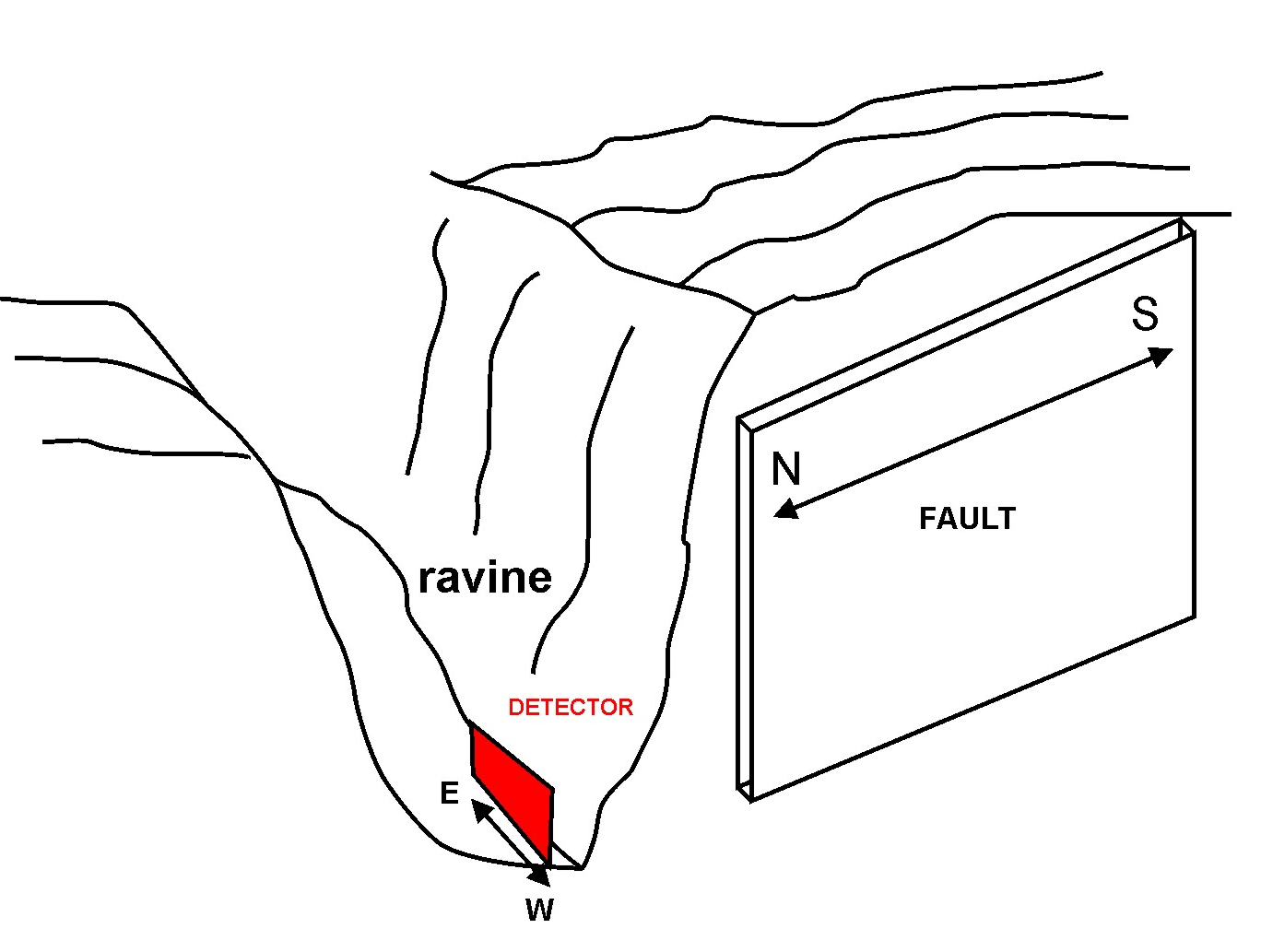 Expected width : a few meter ?
23
Nuclear emulsion as muon detector
High angular resolution( = high spatial resolition) intrinsically , typically 5 mrad = 0.29degree= ±5m @ 1,000m far from detector 

No power supply. Typically it’s very difficult to get stable and continuous power supply at such a place.

But no time information

 It is suitable to investigate 1949 fault
24
Detector implementation(21st , Jan  -  07th, May, 2014, 106 days )
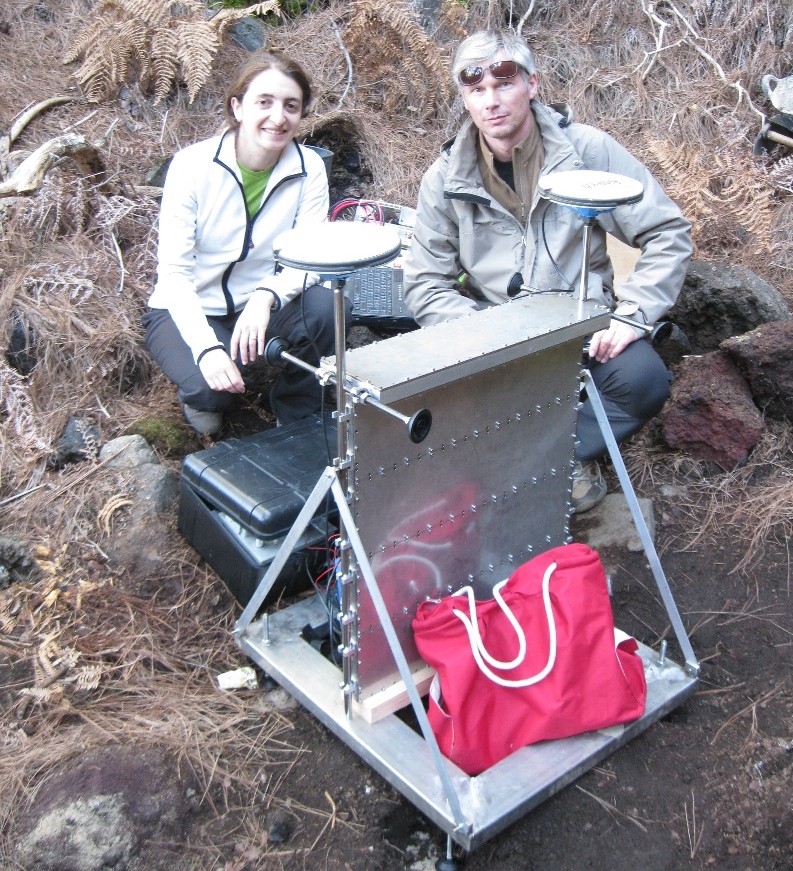 muon
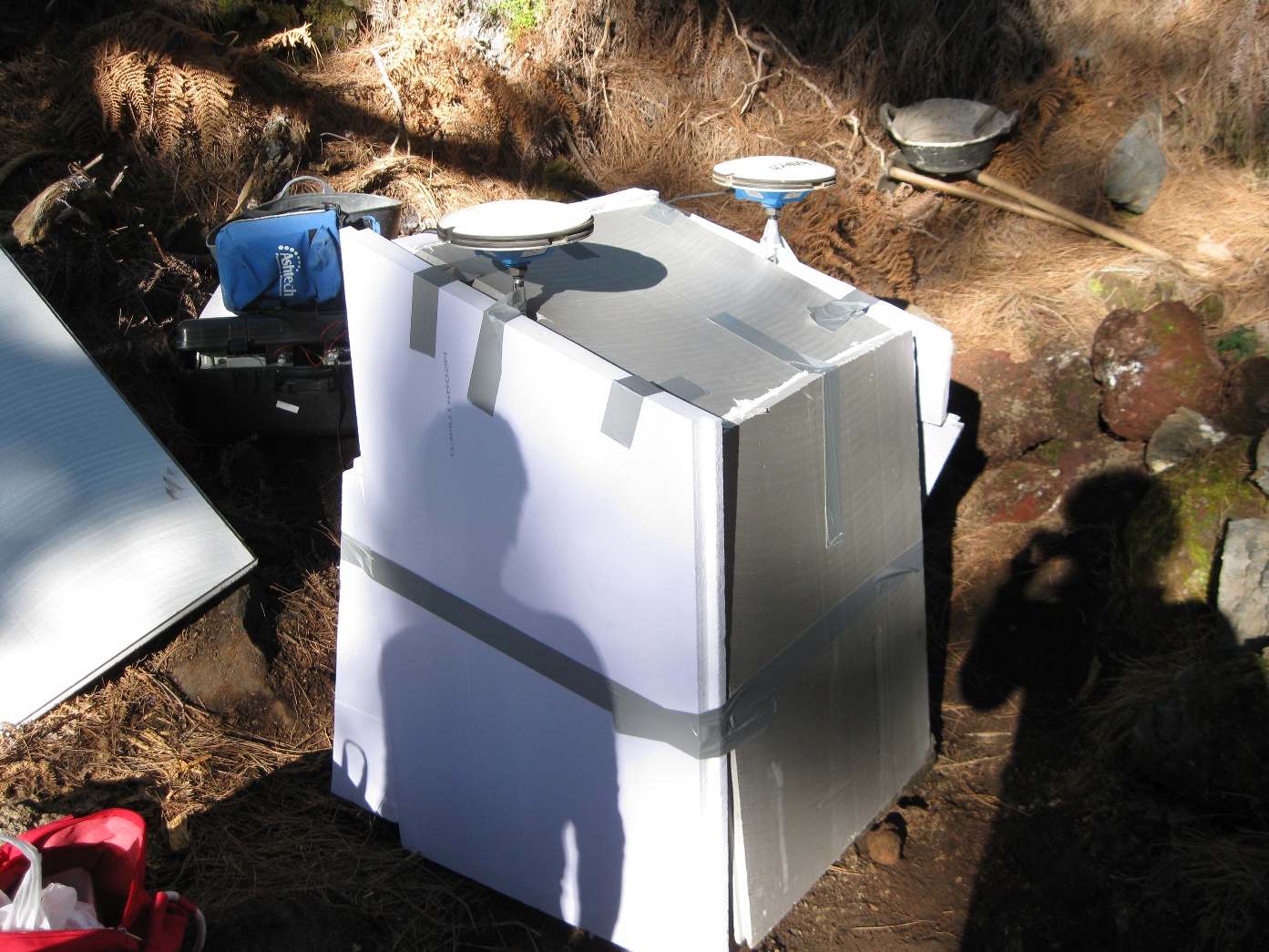 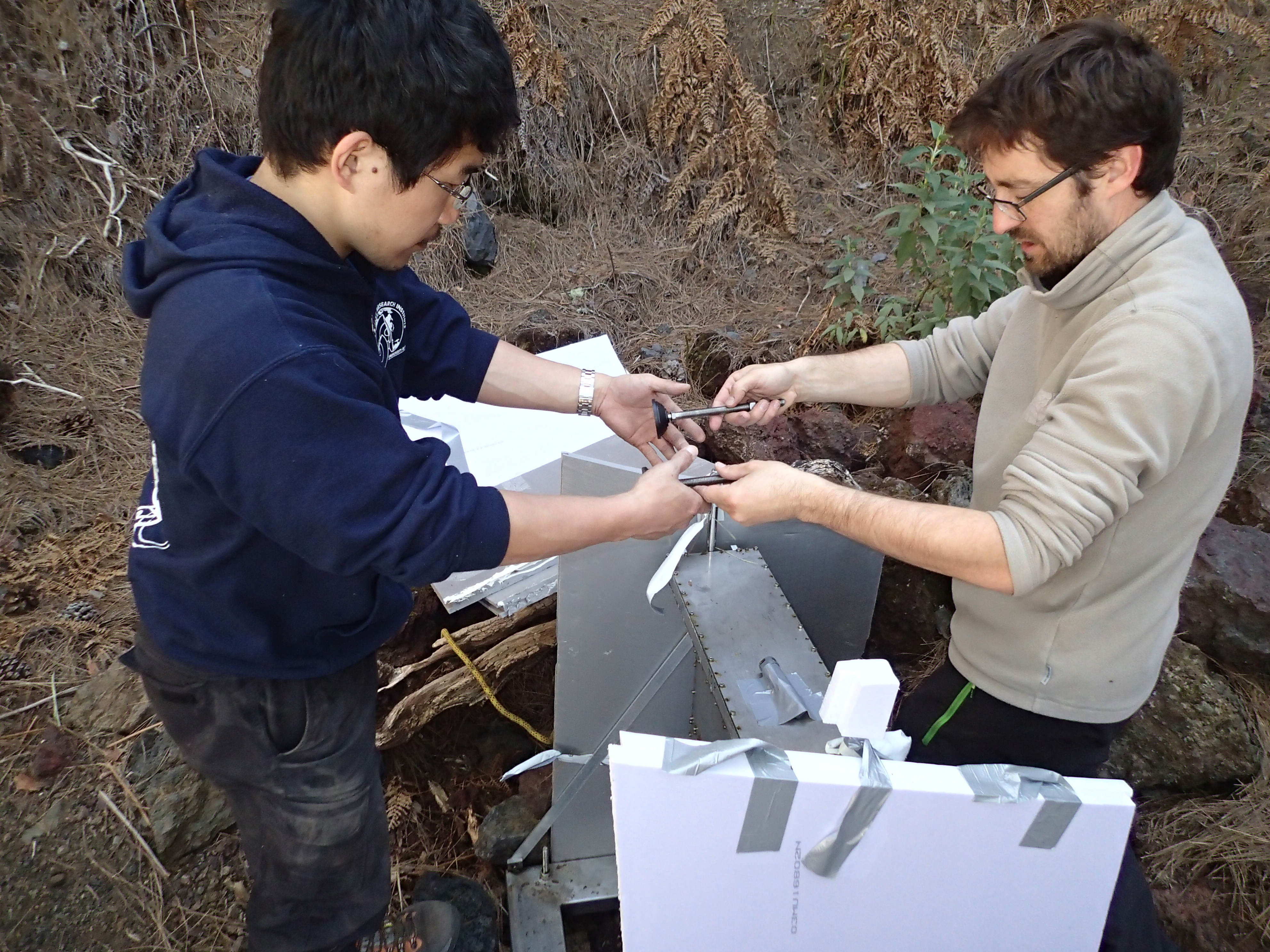 11/18/2014
muon
25
Internal structure:Emulsion Cloud Chamber(ECC)
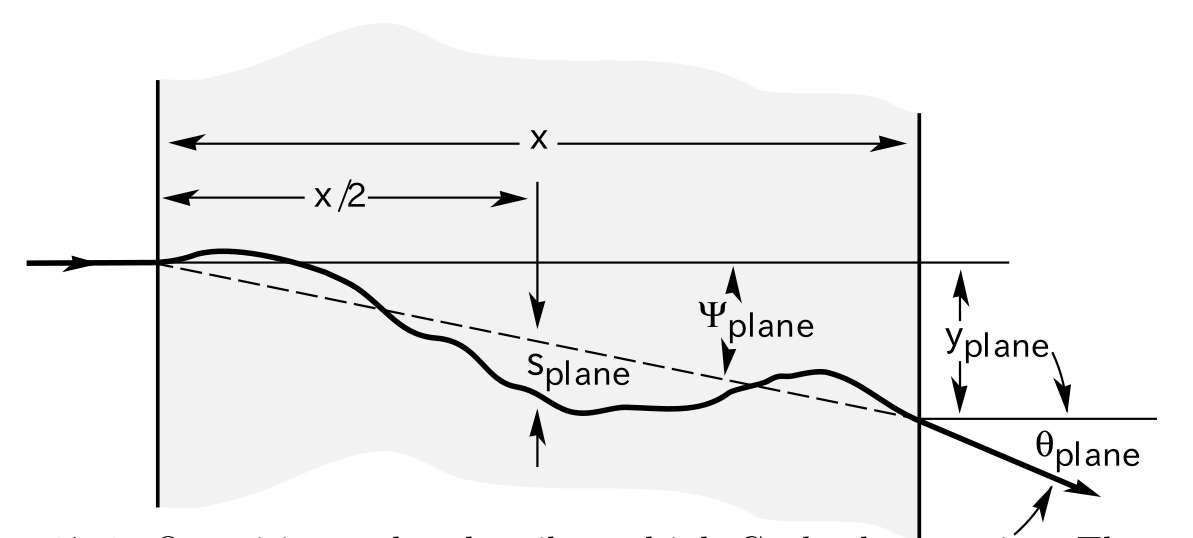 Multiple Coulomb Scattering
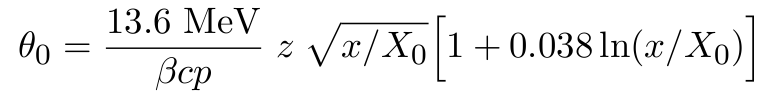 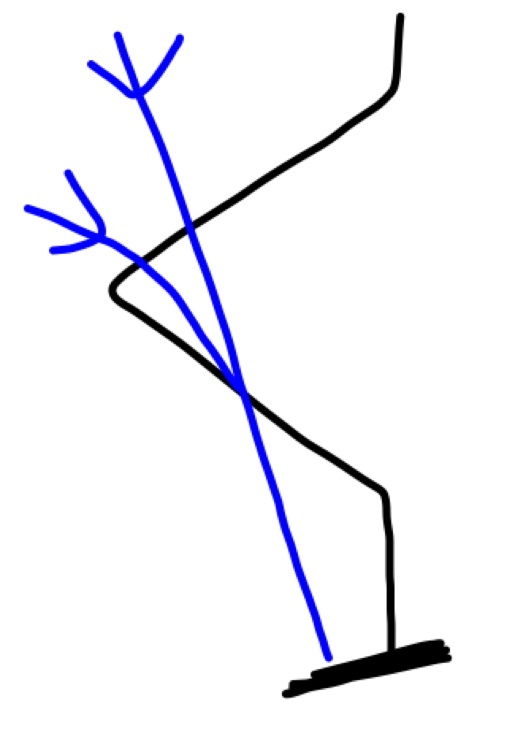 q1
Dqi
q2
q3
Leadplates
1mm-thick
qi
qi+1
ECC can reject the low energy charged particles (<1GeV), which is background particles because they are deflected  in the material around the detector largely and losing their original direction information.
26
Estimation of the detectable width and depth of the crushing fault plane by simulation
Effective area : 0.19m2
Exposure time : 106 days
The rock density around the fault plane is uniform and assumed to be 2.30g/cm3, while in the crushing plane it is 1.84g/cm3 which means that the porosity of the crushing zone is 20%
Muon flux by Honda et al. 2004
27
Relationship between fault width, solid angle, and muon statistics
muons
muons
TOP VIEW
Low density zone
※ typically fault width ↓ , solid angle ↓
     Muon statistics ↓ 
     performance of detection of density anomaly↓
detector
28
North
South
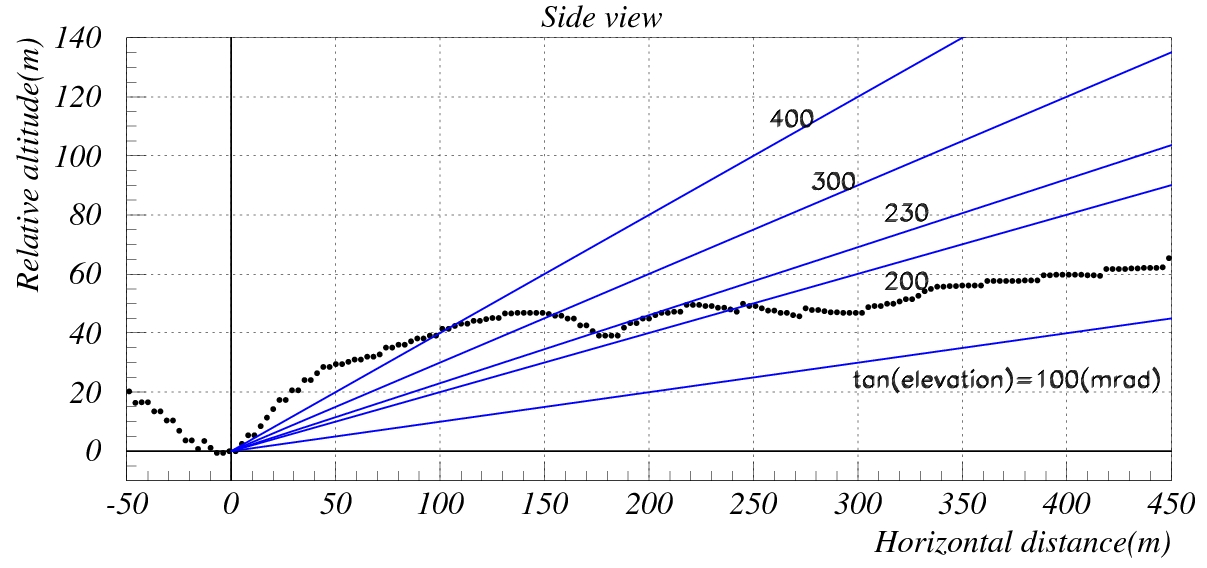 ※ typically fault width ↓ , solid angle ↓
     Muon statistics ↓ 
     performance of detection of density anomaly↓
※ We want to see deeper part, muon path in the rock ↑
     muon attenuation ↑, muon statistics↓
      performance of detection of density anomaly↓
29
Relationship between the detectable width and depth of the crushing fault plane
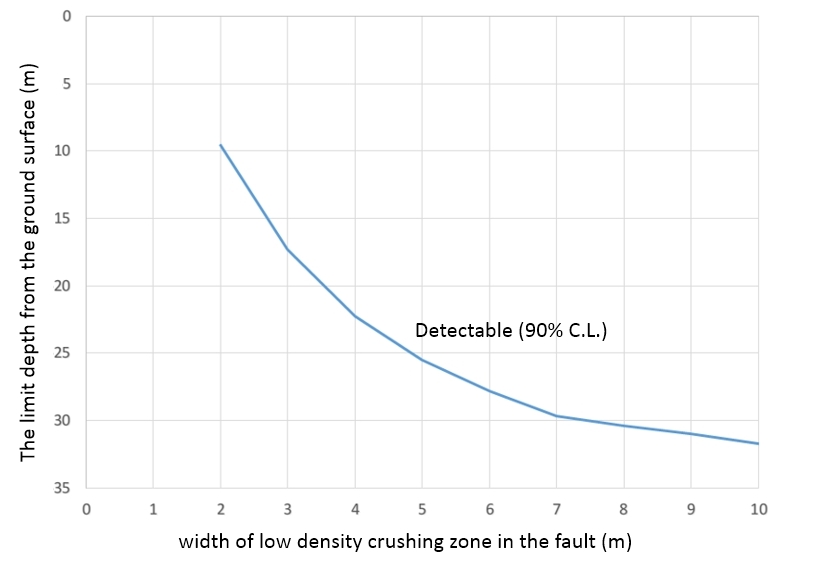 30
Summary
Muography with nuclear emulsion detector is one of best tools to see “1949 fault” because 1) sensitivity for density anomaly, 2) linearity , 3) high spatial resolution
The 0.19m2 emulsion film detector placed to search 1949 fault at the end of this January, for 106days. All films are under analysis.
By simulation, we can detect 2m-width @ 10m depth, 4m-width @ 22m depth from ground surfaceif we assume very simple model case.
All emulsion films were already removed and developed. Now under data acquisition in Napoli, Salerno, and Tokyo
31
32
Emulsions orientation and numeration
Cell 5
Cell 3
Cell 4
Cell 2
Cell 1
Labeled as : Module.Cell.Emulsion as (4.5.1)

Emulsion 1 is down in the module (nearest 
to the fault in Mod1,3,4)
Note: Module 3 by mistake was taking data for about 1 hour rotated 
180 deg in respect to fault axis, then it’s position was corrected
11/18/2014
La Palma exposure
33
5 minimodules were installed
Module 5 BG: 1 cell (central with 6mm Al spacer), 23 em, 10 Pb
5mm inox
7 emulsions
Pb1emPb2em…emPb10
7 emulsions
6mm Al
5mm Inox
Module 4: 5 cell x 10 emPb + 0.3 mm plastic spacer, 10 mm Al spacer
Module 3 as Mod4
Module 2 as Mod5 (BG)
Module 1 as Mod4

This photo was made toward the fault
The detector was installed orthogonal to the fault axis (170 degree)
11/18/2014
La Palma exposure
34
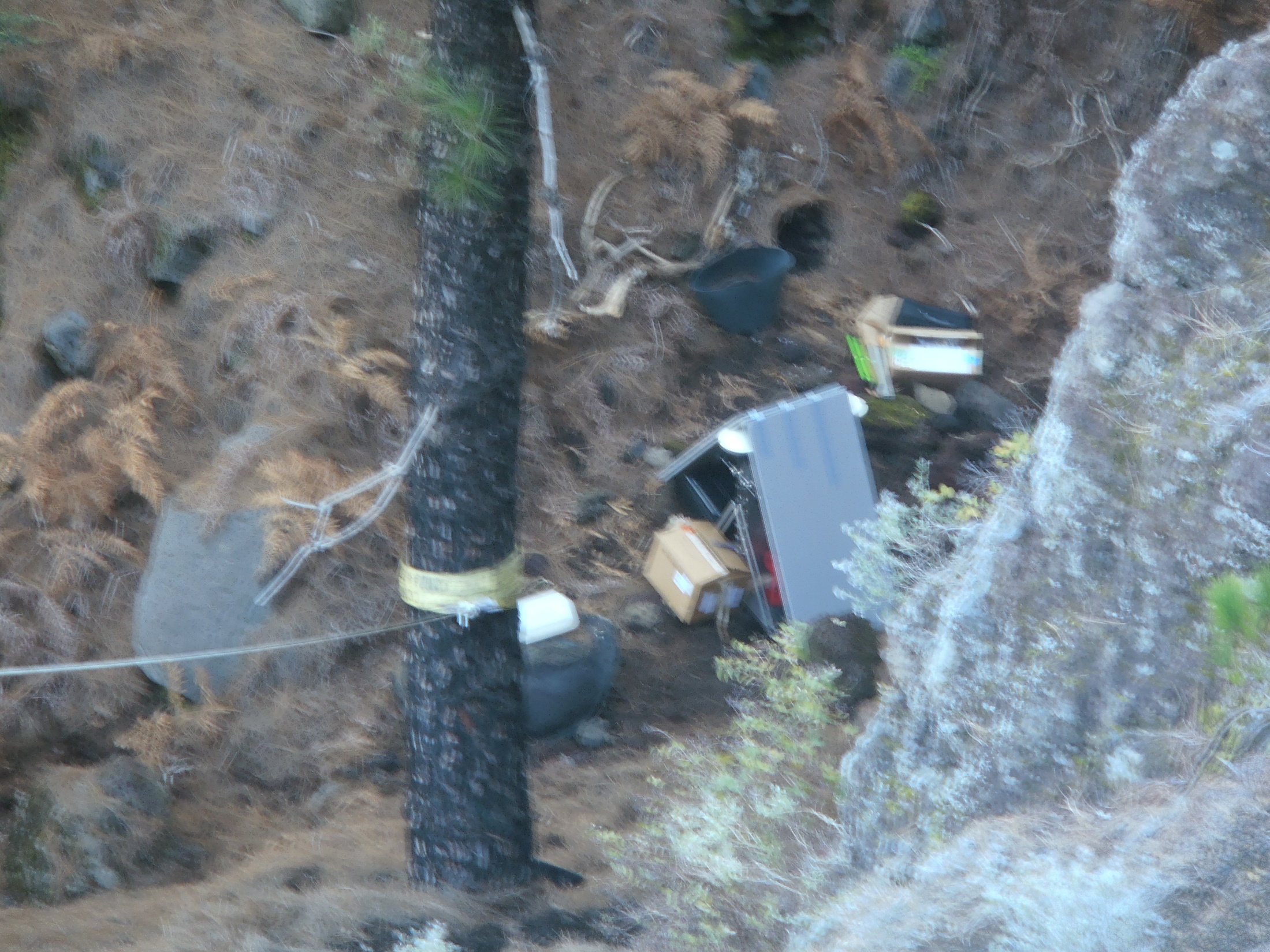 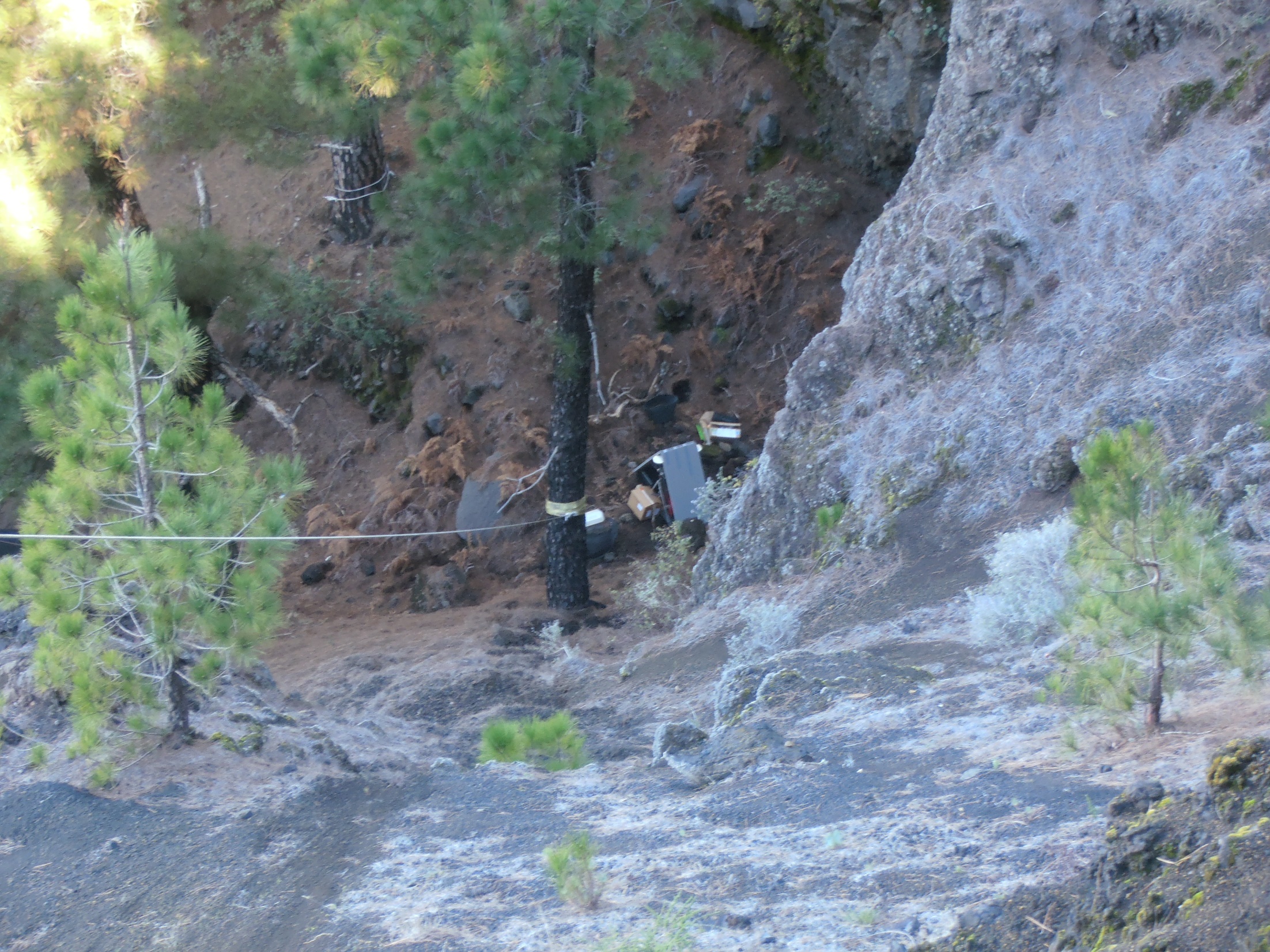 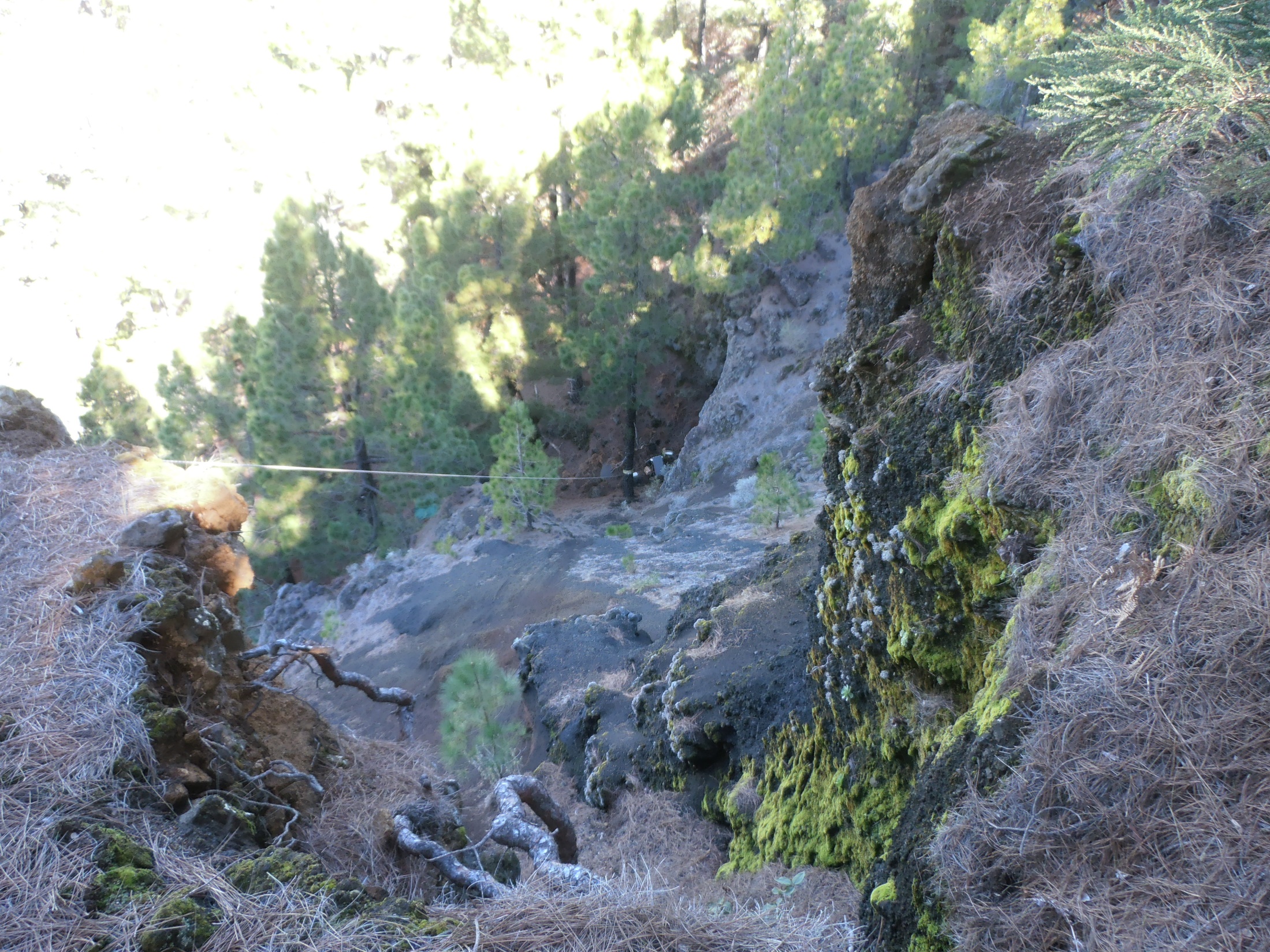 11/18/2014
La Palma exposure
35
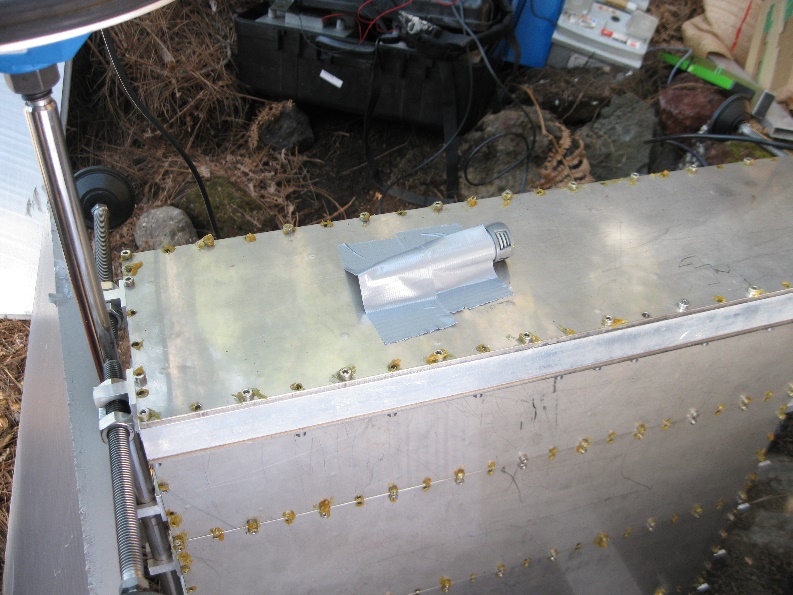 The temperature datalogger was left on the top of 
The 5-th module

The module was covered with polystyrene sheets

Note: two special adapter screws for GPS were prepared at ITER for this structure only
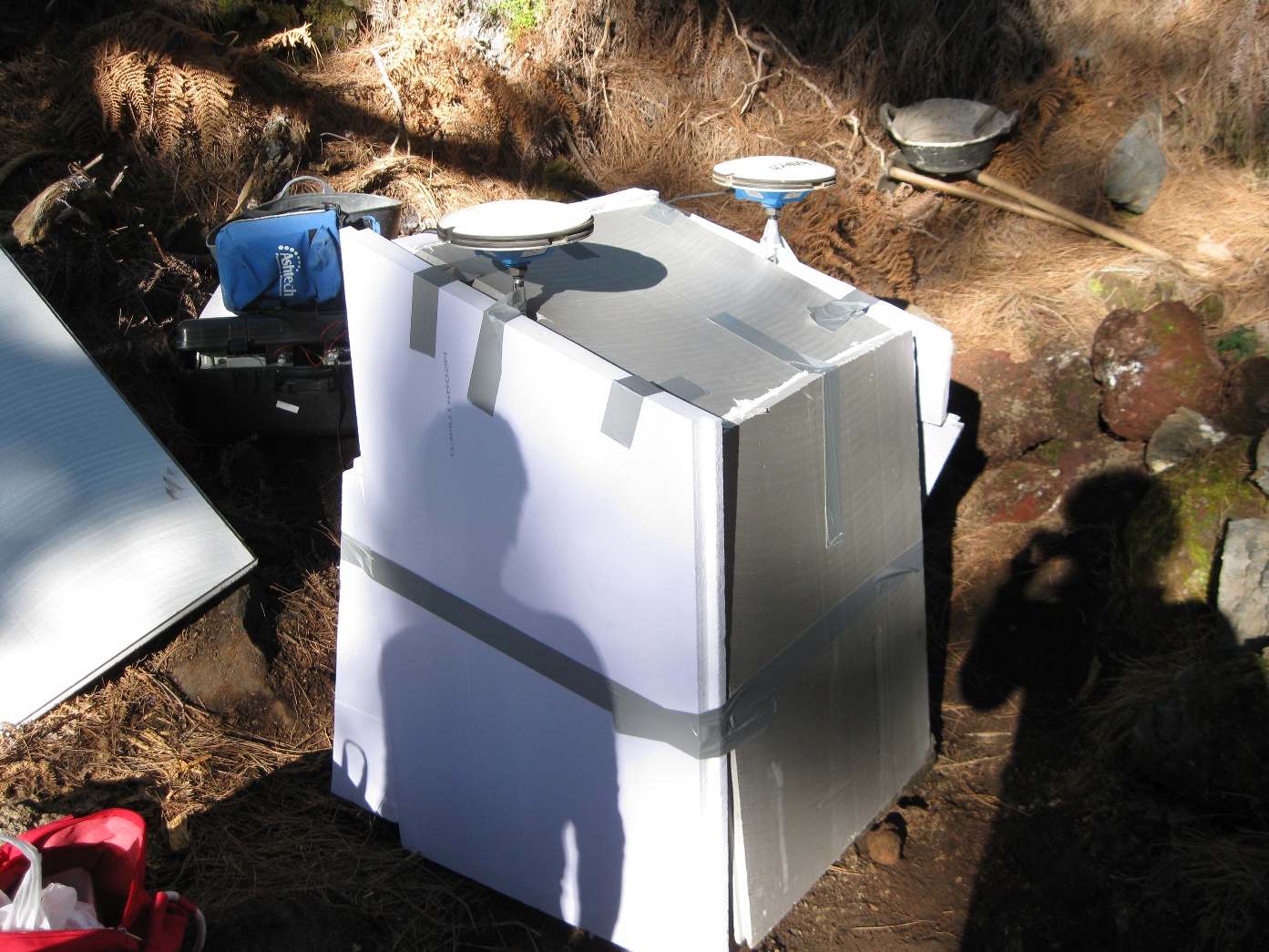 muon
muon
11/18/2014
La Palma exposure
36
Story of large-scale land collapse
WEST
EAST
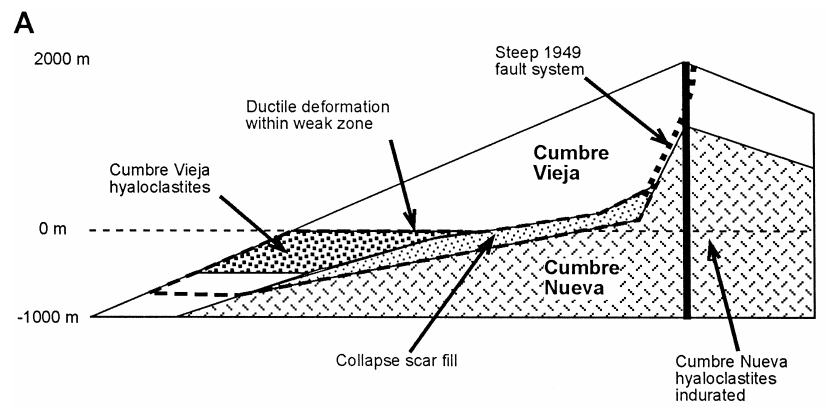 37
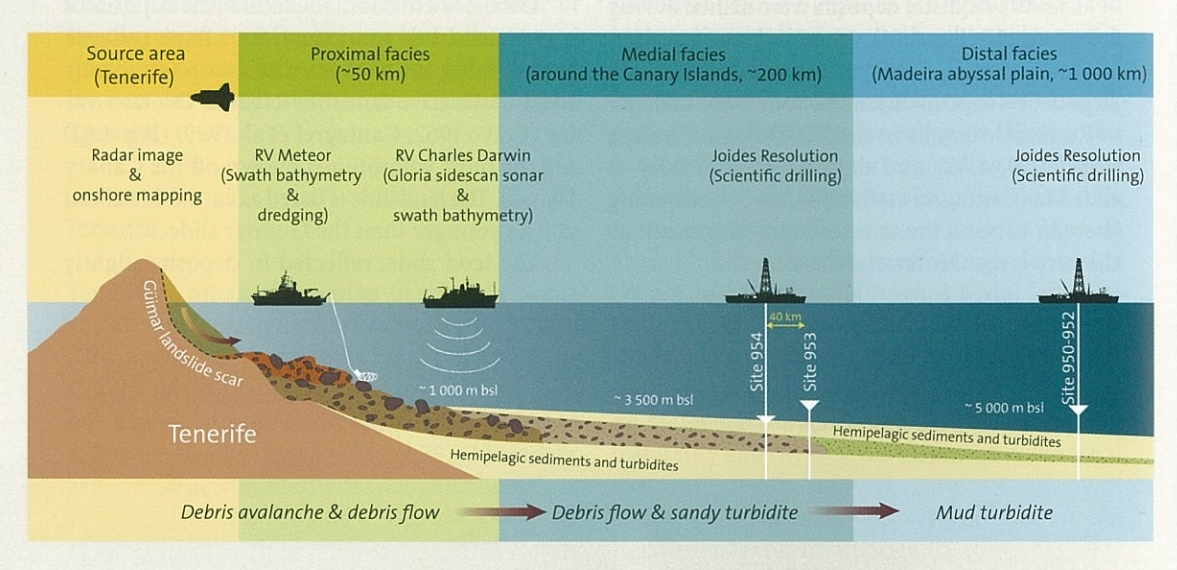 38